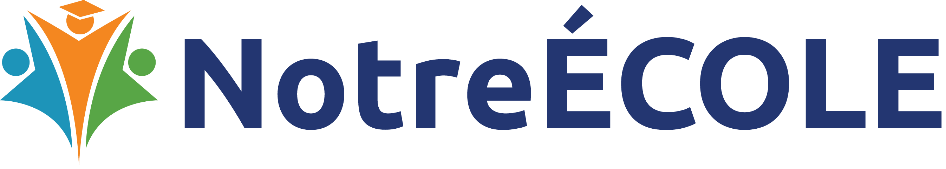 Présentation NotreÉCOLEModèle pour les coordonnateurs d’écoleSusciter des changements pratiques et positifs dans les écoles
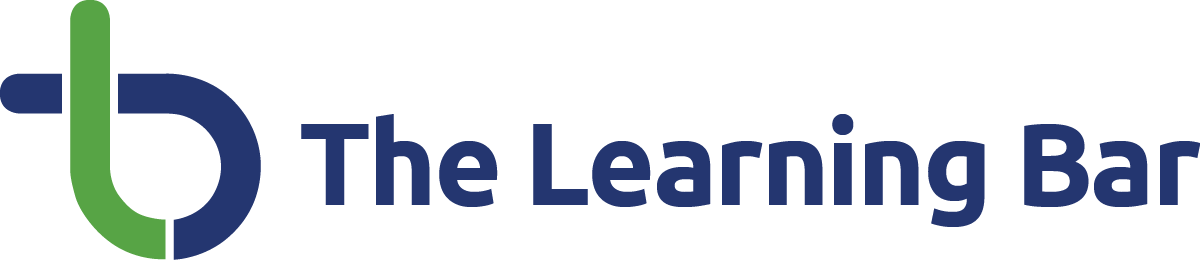 Obtenir de l’information détaillée et pertinente :Engager votre communauté dans le processus d’amélioration de l’école
Les coordonnateurs d’école peuvent adapter ces diapositives et les présenter aux élèves avant que ceux-ci répondent au sondage NotreÉCOLE. Les diapositives peuvent aussi servir pour présenter la même information aux parents, enseignants et autres membres du personnel.

Les diapositives 4 à 14 montrent un exemple d’une présentation à une école échantillon. 

Votre présentation commence à la diapositive 15. Vous pouvez inclure les détails de base de la mise en œuvre de votre sondage et montrer les résultats précédents. 

Vous pouvez modifier les diapositives à votre guise (c.-à-d., ajouter ou retirer du contenu).
Aperçu du contenu des diapositives
1.      Détails du sondage
	Plan du sondage, dates, durée du sondage
2.	Introduction à NotreÉCOLE
	Quel est le but du sondage?
3.	Résultats en forme de graphique
	Que faisons-nous avec vos réponses?
	Exemple de résultats (avec diapositives d’analyse approfondie optionnelles)

4.	Réponses aux questions ouvertes 
	1 Diapositive « Nos questions »
	1 Diapositive « Vos réponses »
5.	Prochaines questions ouvertes
	Donnez le temps à vos élèves de réfléchir à votre ou vos questions avant le sondage, ce qui donnera des réponses plus réfléchies
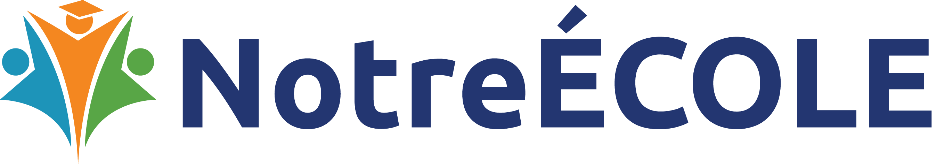 École échantillonÉcole Jolivent
Le sondage de l’élève NotreÉCOLEÉcole Jolivent
Plan du sondageLes sondages seront faits dans chaque cours de langue. Nous utiliserons les labos et les chariots mobiles. Les noms d’utilisateur seront remis à chaque professeur dans une enveloppe. (Les élèves peuvent choisir un nom d’utilisateur de l’enveloppe. Les élèves verront ainsi que leur participation au sondage est anonyme.) Les élèves qui sont absents peuvent répondre au sondage à un moment alternatif désigné. 

QuandDu lundi 20 mars au jeudi 23 mars

Durée du sondageUne période (40 minutes)
Pourquoi faisons-nous un sondage?But d’amélioration de l’école, initiative provinciale, voix de l’élève – clubs, activités, etc.
À quoi sert le sondage?
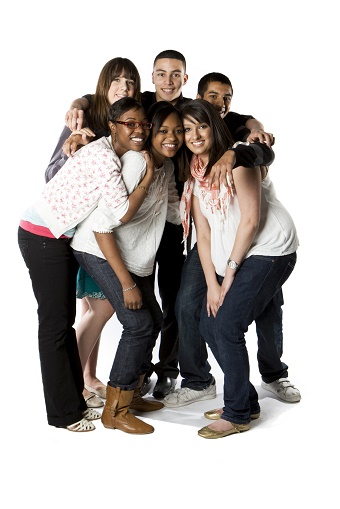 Ce n’est pas un test.

Vos réponses aux questions aident les enseignants et votre directeur à en connaître davantage sur votre vie à l’école. 

Vos réponses peuvent apporter des changements à l’école.
Qui voit mes réponses?
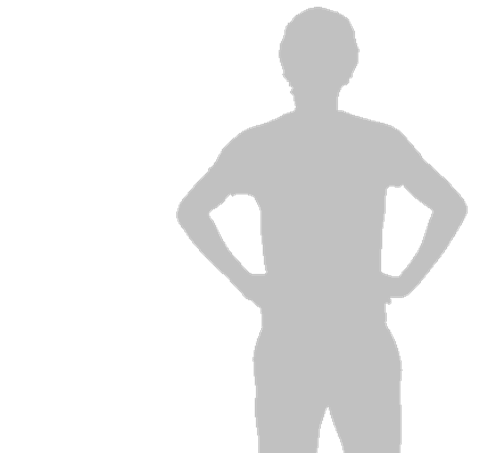 Le personnel de l’école voit les réponses de tout le monde,  	mais personne ne sait quelles réponses sont les vôtres.  

Le sondage est anonyme.
Que faisons-nous avec vos réponses?Faisons de notre école un milieu amélioré
Nous utiliserons une série de questions, « le sentiment d’appartenance », pour vous montrer comment nous utilisons votre information.

Je me fais des amis(es) facilement à l'école. 
Je sens qu'on m'accepte comme je suis.
Je sens que j'ai ma place à l'école. 
Je sens que les autres élèves de mon âge m'acceptent.
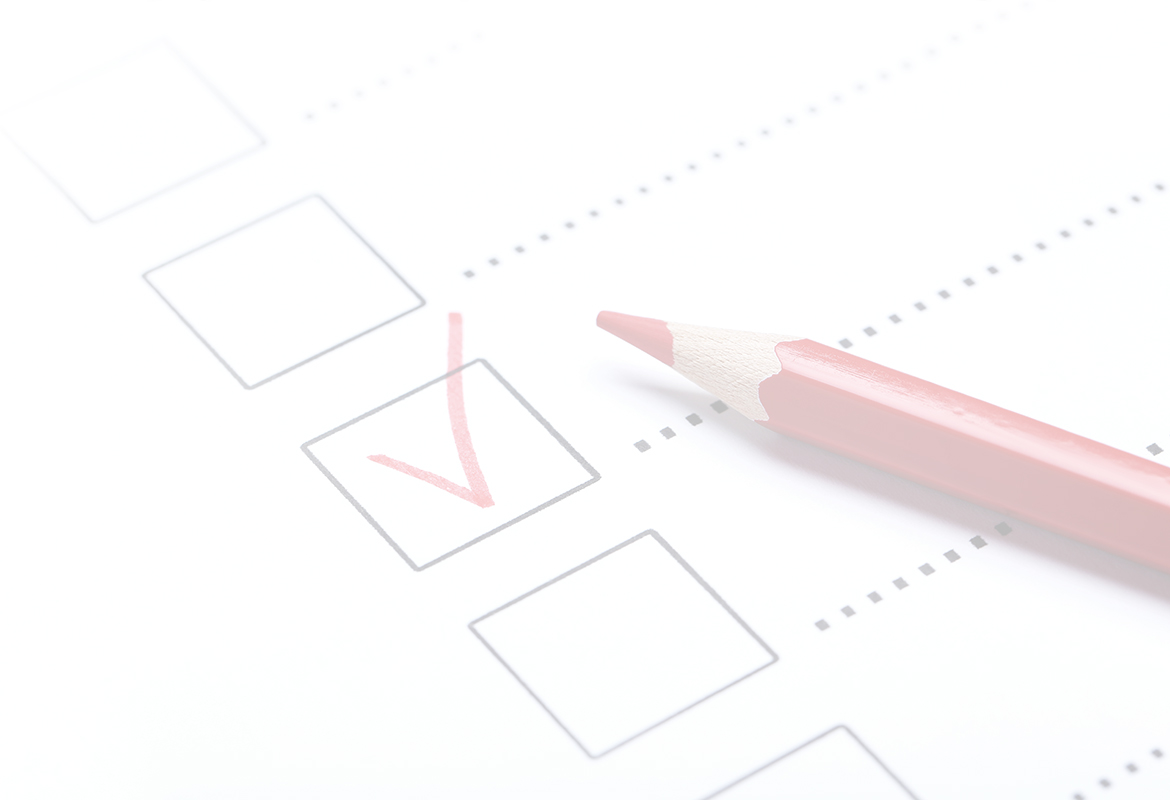 Jusqu’à quel point es-tu heureux et te sens-tu accepté à l’école?
Analyse actuelleÉlèves avec un sentiment d’appartenance positif
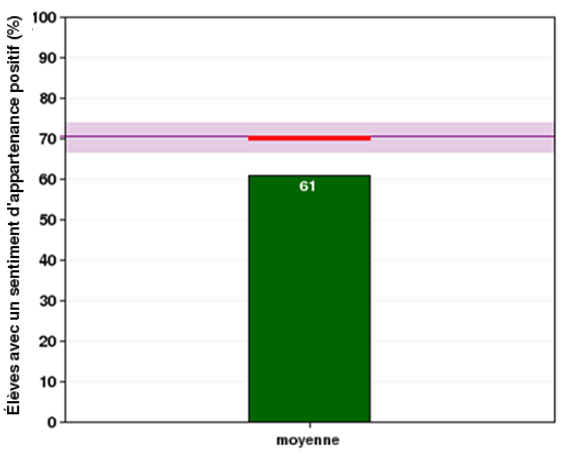 61 % des élèves avaient un sens d’appartenance en 2015-2016. 

Nous étions en dessous de la moyenne nationale et des écoles semblables.

Mais comment nous comparons-nous à nous-mêmes?
Vert = école
Violet = moyenne nationale
Rouge = ligne analogue
Analyse d’une année à l’autre (2015-2016)Élèves avec un sentiment d’appartenance positif
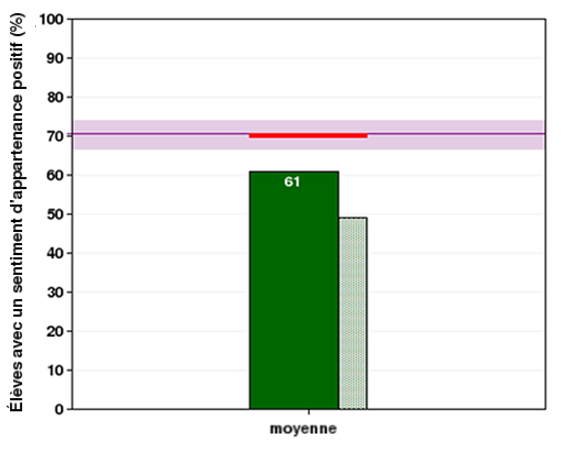 En 2015-2016, nos élèves se sentaient plus heureux et plus acceptés qu’en 2014-2015. 

Nous sommes heureux de vous aider à améliorer vos relations avec vos pairs.
Vert = école
Violet = moyenne nationale
Rouge = ligne analogue
Analyse par ventilation des donnéesÉlèves avec un sentiment d’appartenance positif
Mais où se situent vraiment nos succès et que pouvons-nous faire pour nous améliorer?
L’an dernier, moins de 50 % des filles de 10e et 12e année avaient un sentiment d’appartenance.
Nous savons maintenant comment parler avec ces groupes pour savoir comment nous pouvons améliorer leur expérience.
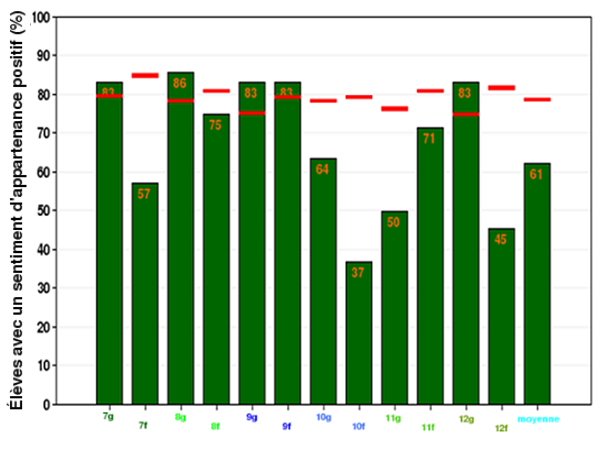 Vert = école
Violet = moyenne nationale
Rouge = ligne analogue
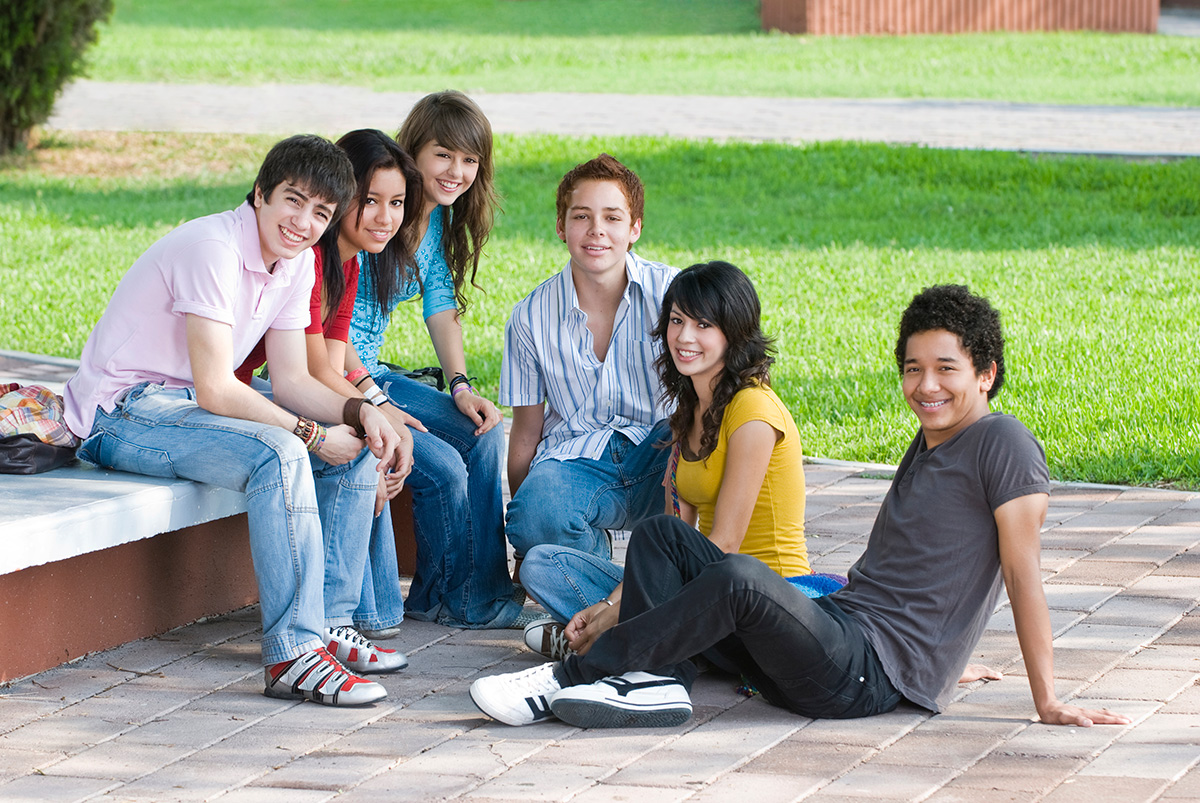 Questions ouvertes de l’école
Dans le sondage de l’an dernier, nous avons demandé : 

Dis-nous ce que tu aimes de ton école et ce qui pourrait la rendre meilleure.
Cafétéria
Vous avez dit : « Dans la cafétéria, il y a encore des trous dans le plafond où l’eau s’écoule. L’école consacre tout l’argent à des choses non importantes. »
Nous disons : « Nous vous entendons et nous sommes d’accord! » Toutefois, saviez-vous que l’école ne contrôle pas l’argent des travaux de rénovation? Nous continuerons de travailler pour faire réparer les plafonds et nous utiliserons vos commentaires dans le sondage pour ajouter votre voix à la nôtre.Quelles sont les choses non importantes auxquelles l’école consacre l’argent? Dites-le-nous dans le prochain sondage.
Questions ouvertes de l’école
Dans le sondage de cette année, nous demanderons : 

Dis-nous ce que tu aimes de ton école et ce qui pourrait la rendre meilleure.
Votre logo
Présentation NotreÉCOLEAidez-nous à obtenir des changements positifs et pratiques à l’école.
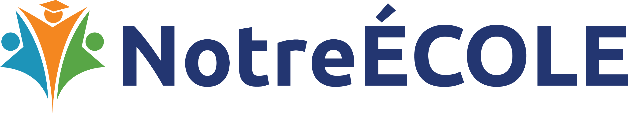 Le sondage de l’élève NotreÉCOLEInsérez le nom de l’école
* Selon le niveau de détails que vous souhaitez fournir à vos élèves (surtout les élèves du primaire), cette diapositive peut être omise. Elle devrait être présentée aux parents, enseignants et autres membres du personnel!
Plan du sondageInsérez le texte

QuandDate et heure

Durée du sondageUne période (40 minutes)
Pourquoi faisons-nous un sondage?Insérez le texte
À quoi sert le sondage?
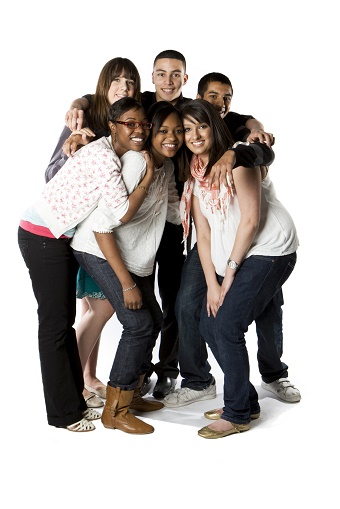 Ce n’est pas un test.

Vos réponses aux questions aident les enseignants et votre directeur à en connaître davantage sur votre vie à l’école. 

Vos réponses peuvent apporter des changements à l’école.
Qui voit mes réponses?
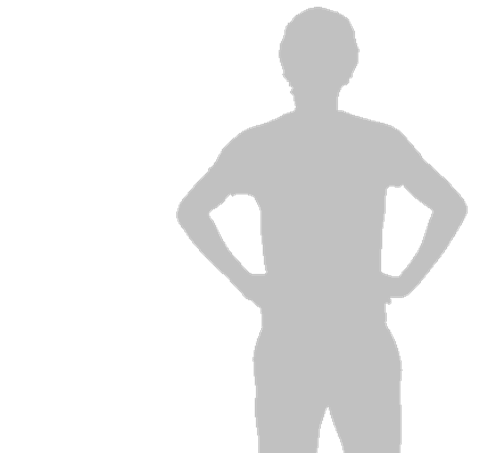 Le personnel de l’école voit les réponses de tout le monde,  	mais personne ne sait quelles réponses sont les vôtres.  

Le sondage est anonyme.
Que faisons-nous avec vos réponses?Faisons de notre école un milieu amélioré
Nous utiliserons une série de questions, insérez le nom de la mesure ici, pour vous montrer comment nous utilisons votre information.

Insérez les questions ou la description de la mesure
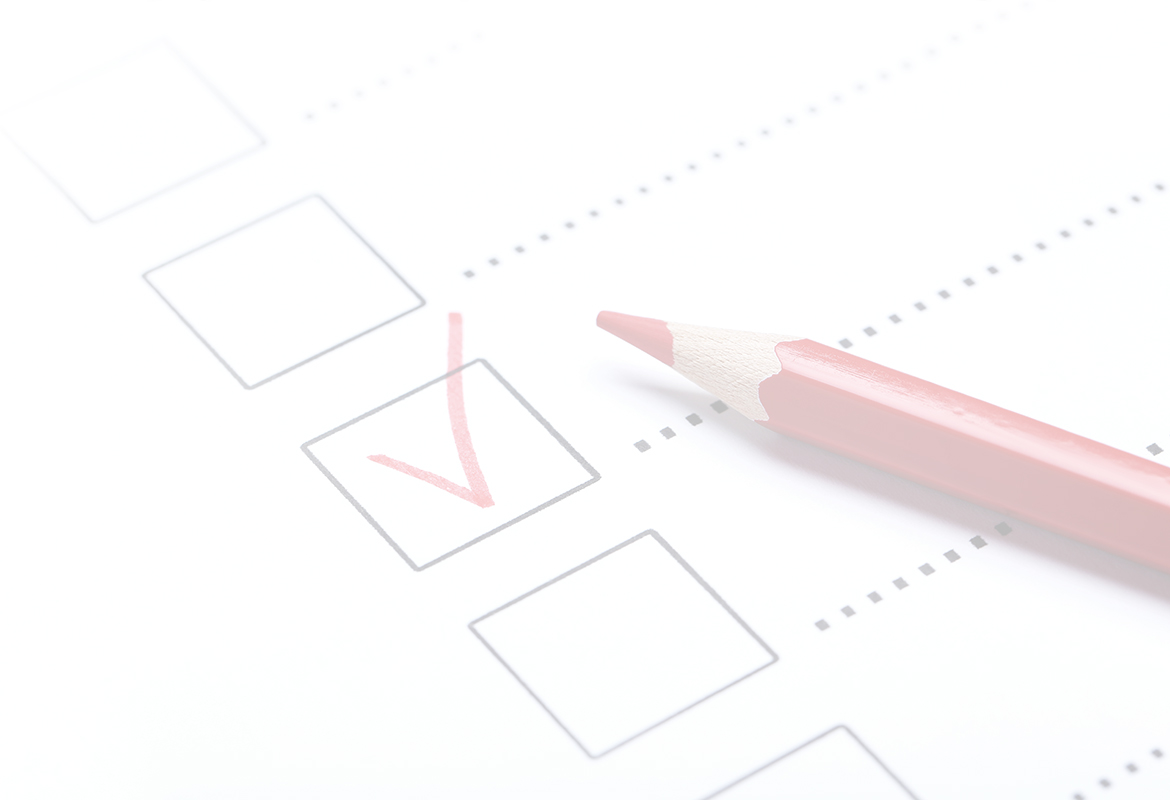 Renseignez-vous davantage sur les mesures de NotreÉCOLE en vérifiant vos Graphiques interactifs et en cliquant sur le point d’interrogation pour voir les détails du sujet de votre choix.
?
En appuyant sur Ctrl, cliquez pour ouvrir le lien.
Courte description
Analyse actuelleÉlèves avec ou ayant « nom de la mesure »
Insérez le graphique ici
Entrez le sommaire des résultats

Insérez l’interprétation des résultats et les points à retenir ici
Vert = école
Violet = moyenne nationale
Rouge = ligne analogue
Analyse d’une année à l’autreÉlèves avec ou ayant « nom de la mesure »
Insérez le graphique ici
Entrez le sommaire des résultats

Insérez l’interprétation des résultats et les points à retenir ici
Vert = école
Violet = moyenne nationale
Rouge = ligne analogue
Analyse par ventilation des donnéesÉlèves avec ou ayant « nom de la mesure »
Insérez le graphique ici
Entrez le sommaire des résultats

Insérez l’interprétation des résultats et les points à retenir ici
Vert = école
Violet = moyenne nationale
Rouge = ligne analogue
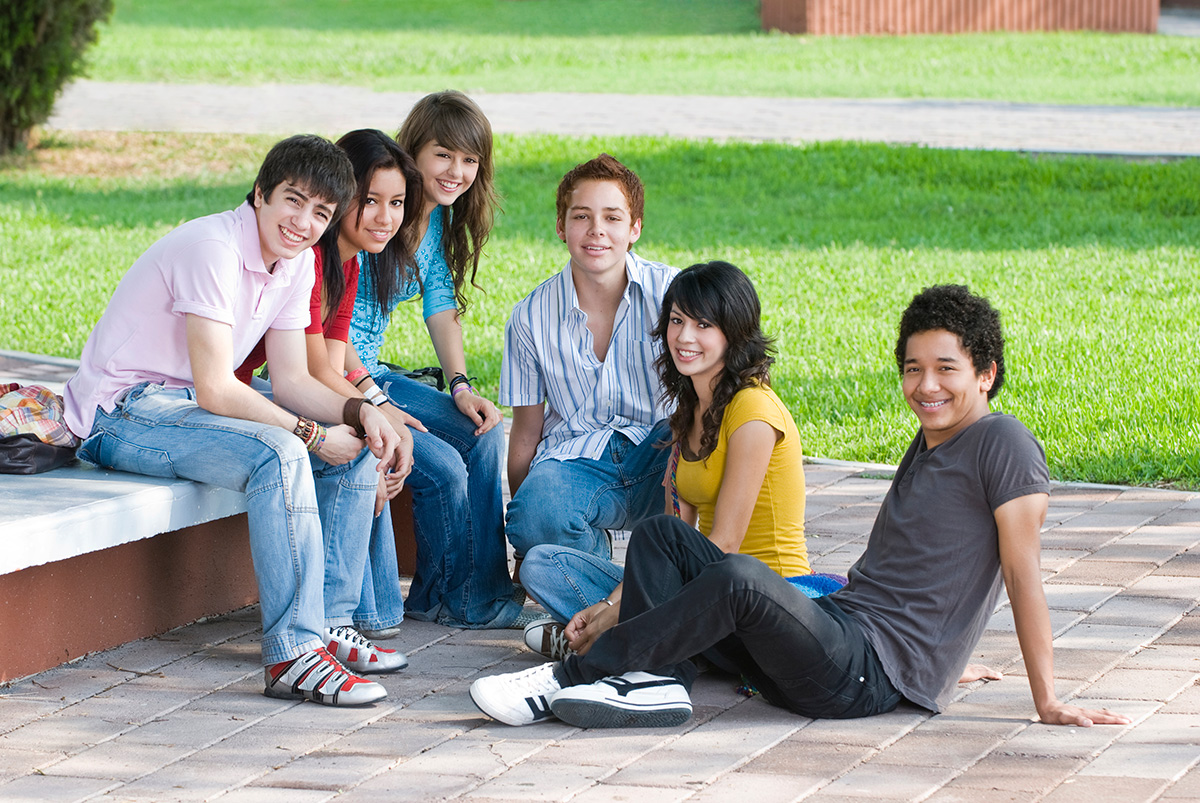 Questions ouvertes de l’école
Dans le sondage de l’an dernier, nous avons demandé : 

Insérez votre question ouverte ici.
Insérez le sujet ici.
Vous avez dit : « Insérez les réponses de l’élève ici. »
Nous disons : « Insérez votre réponse à la rétroaction des élèves ici. »
Questions ouvertes de l’école
Dans le sondage de cette année, nous demanderons : 

Insérez le texte ici.
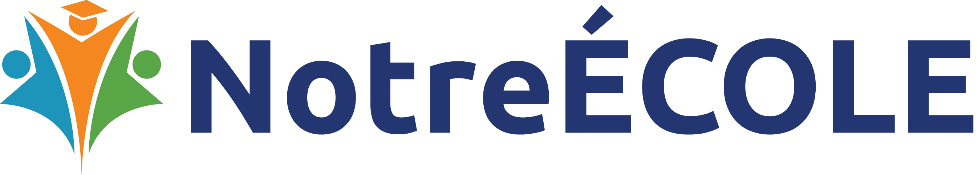 Avez-vous des suggestions ou avez-vous besoin de conseils sur ces diapositives? Communiquez avec NotreÉCOLE par courriel : support@thelearningbar.com.